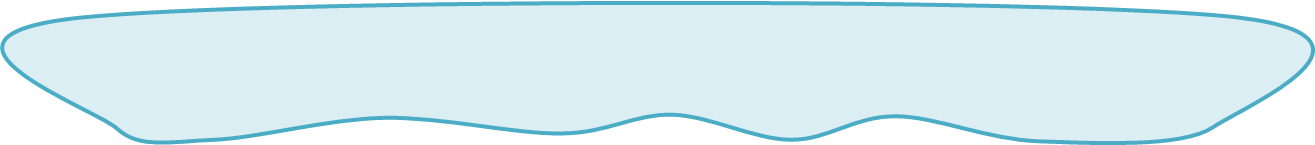 Préparer l’évaluation n°2
G2, C2 V1
Exercices de français 
CM2
GRAMMAIRE : LES TYPES ET FORMES DE PHRASES
1. Complète le tableau










2. Indique si les phrases sont déclaratives (D), exclamative (E), interrogatives (Int) impératives (Imp).
Il ne faut pas sortir sans manteau ____ Ne vient-elle pas de donner la réponse ? _____
Arrête de crier ! ____  Quelle jolie voix a cette chanteuse ! ____

CONJUGAISON : LE PRESENT
3. Ecris ces verbes du 1er groupe au présent
Ficeler	il  ___________________________	nous  ___________________________
Ciseler	il  ___________________________	nous ___________________________
Appeler	il  ___________________________	nous ___________________________
Acheter 	il  ___________________________	nous ___________________________
Tracer	il  ___________________________	nous ___________________________
Effacer	il  ___________________________	nous ___________________________
Plonger	il  ___________________________	nous ___________________________
Partager	il  ___________________________	nous ___________________________

4. Ecris ces verbes du 2ème groupe au présent
La sirène (avertir) _________________________________ les pompiers. 
Ces athlètes (accomplir) _________________________________ des exploits.
Chloé et toi (obéir) _________________________________ à vos parents.
Nous (réfléchir) _________________________________ à la meilleure solution.
Tu (applaudir) _________________________________ très fort après le spectacle.
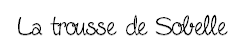 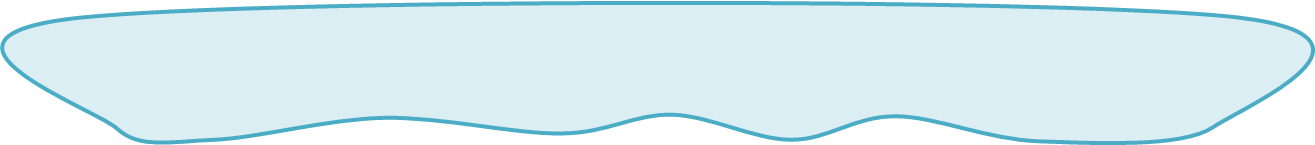 Exercices de français 
CM2
Préparer l’évaluation n°2 - suite
5. Ecris ces verbes du 3ème groupe au présent
VOCABULAIRE : LA POLYSEMIE
6. Ecris deux phrases de sens différents pour chaque mot.

Une note : 	1) ___________________________________________________________________________
	2) ___________________________________________________________________________

Une feuille : 	1) ___________________________________________________________________________
	2) ___________________________________________________________________________
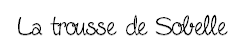 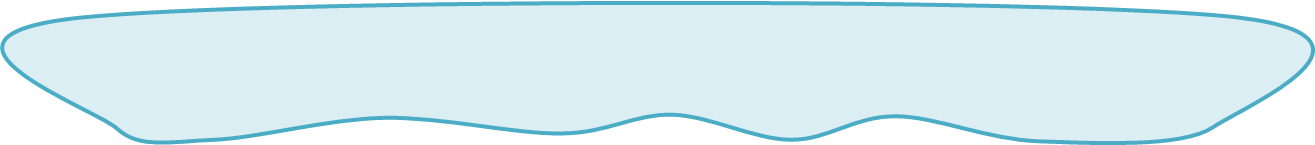 Préparer l’évaluation n°2
G2, C2 V1
Exercices de français 
CM2
GRAMMAIRE : LES TYPES ET FORMES DE PHRASES
1. Complète le tableau






2. Indique si les phrases sont déclaratives (Dec), exclamatives (Exc), interrogatives, (Int) impératives (Imp).
Il ne faut pas sortir sans manteau Dec    Ne vient-elle pas de donner la réponse ? Int
Arrête de crier ! Imp     Quelle jolie voix a cette chanteuse ! Exc
CONJUGAISON : LE PRESENT
3. Ecris ces verbes du 1er groupe au présent
Ficeler	il  ficèle			nous  ficelons
Ciseler	il  cisèle			nous  ciselons
Appeler	il  appelle			nous  appelons
Acheter 	il  achète			nous  achetons 
Tracer	il  trace			nous  traçons
Effacer	il  efface			nous  effaçons
Plonger	il  plonge			nous  plongeons
Partager	il  partage			nous  partageons
4. Ecris ces verbes du 2ème groupe au présent
La sirène (avertir) avertit les pompiers. 
Ces athlètes (accomplir) accomplissent des exploits.
Chloé et toi (obéir) obéissez à vos parents.
Nous (réfléchir) réfléchissons  à la meilleure solution.
Tu (applaudir) applaudis très fort après le spectacle
5. Ecris ces verbes du 3ème groupe au présent
6. Ecris deux phrases de sens différents pour chaque mot.
Une note : 	1) J’ai eu une bonne note à l’école
	2) Je ne reconnais pas cette note de musique
Une feuille : 	1) J’ai demandé une feuille à la maîtresse
	2) Une feuille morte est tombée de l’arbre
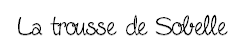